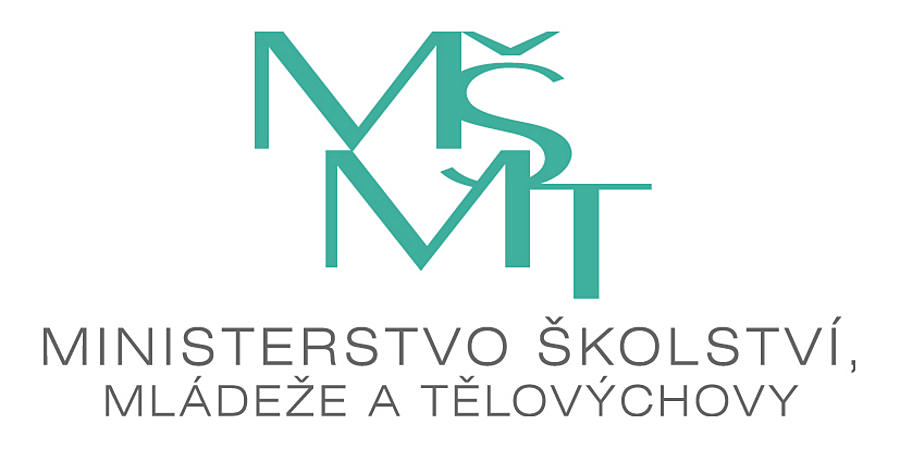 Strategie VICTORIA VSC 2025+
STRATEGIE 2020 - 2024
Tři pilíře VICTORIA VSC
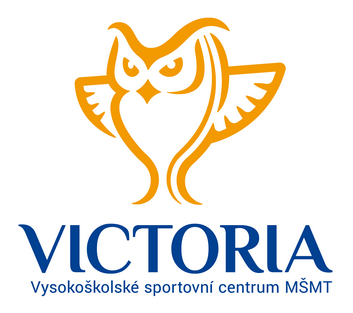 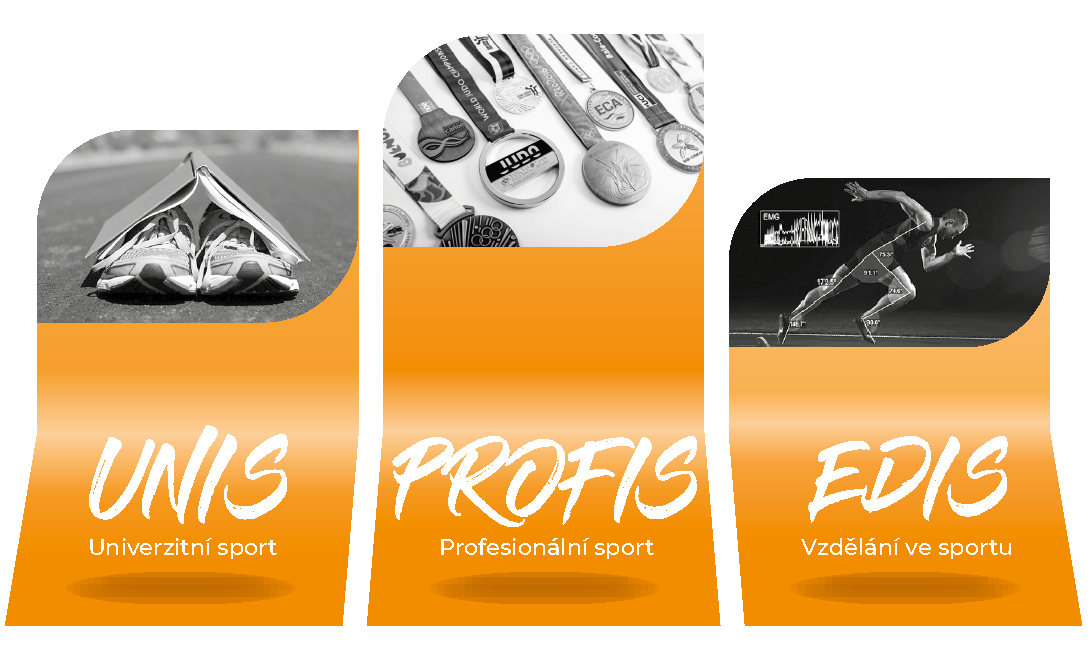 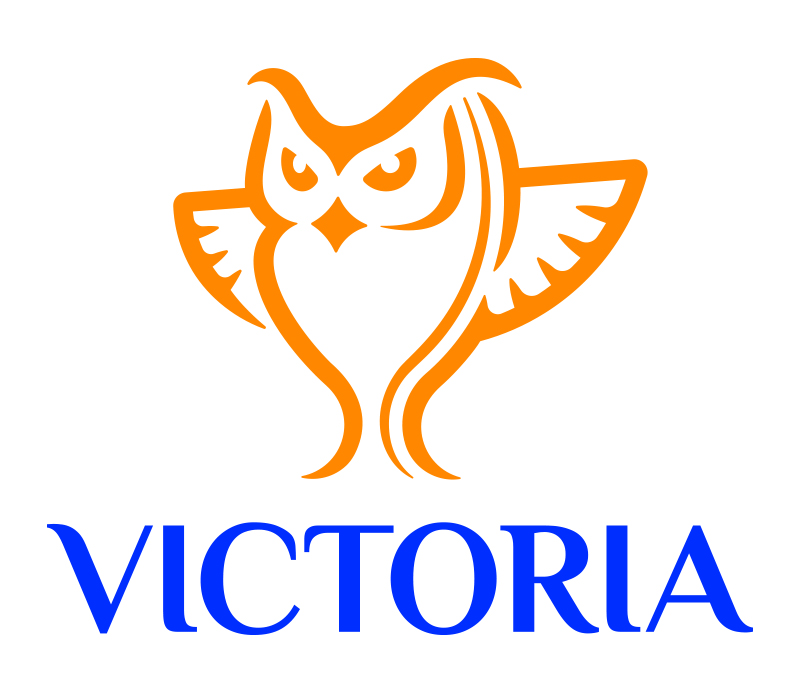 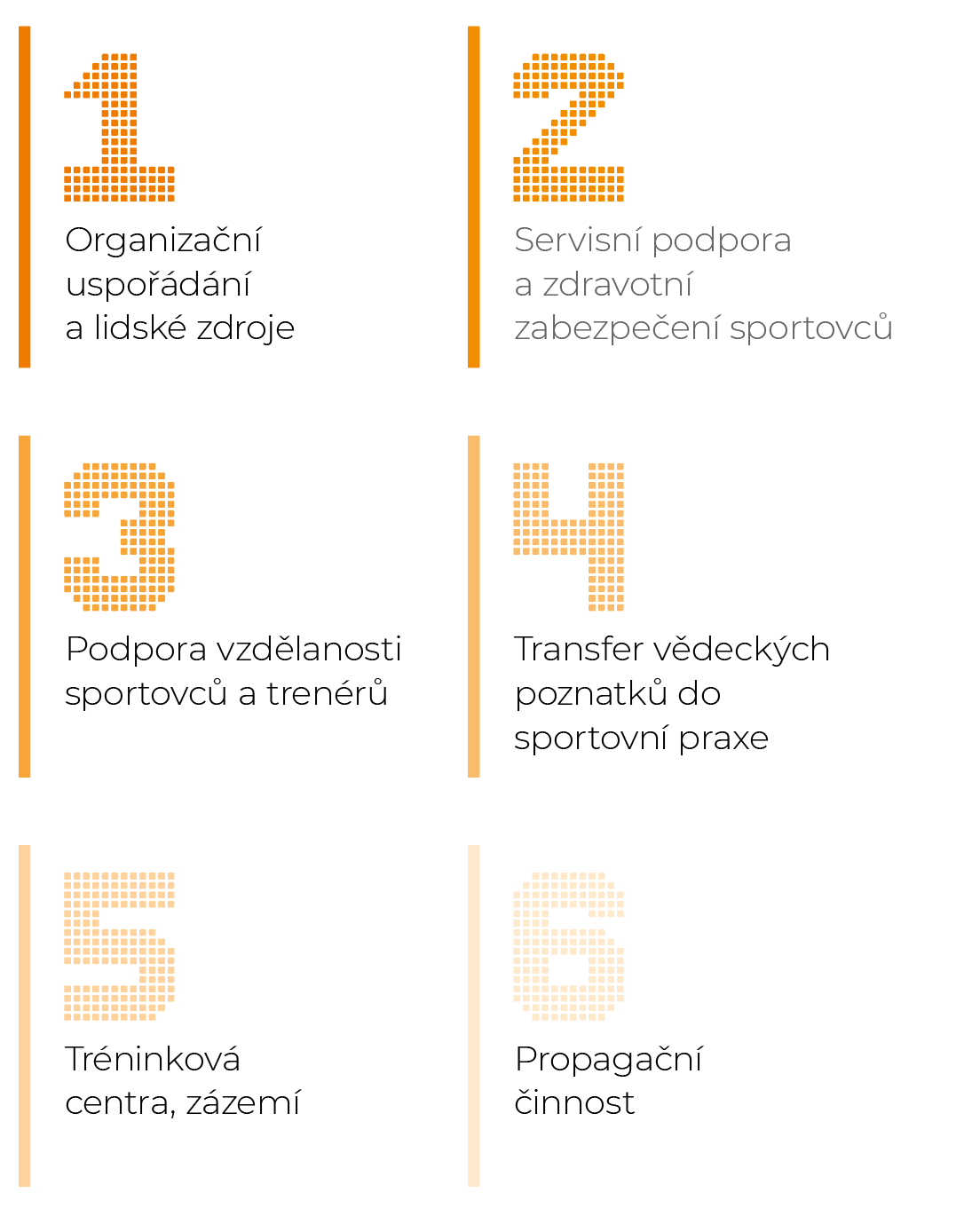 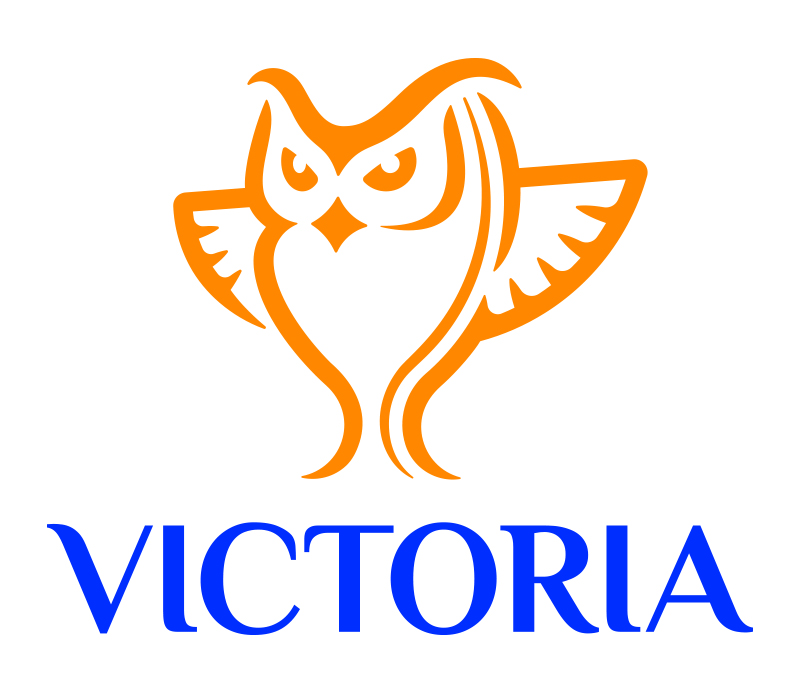 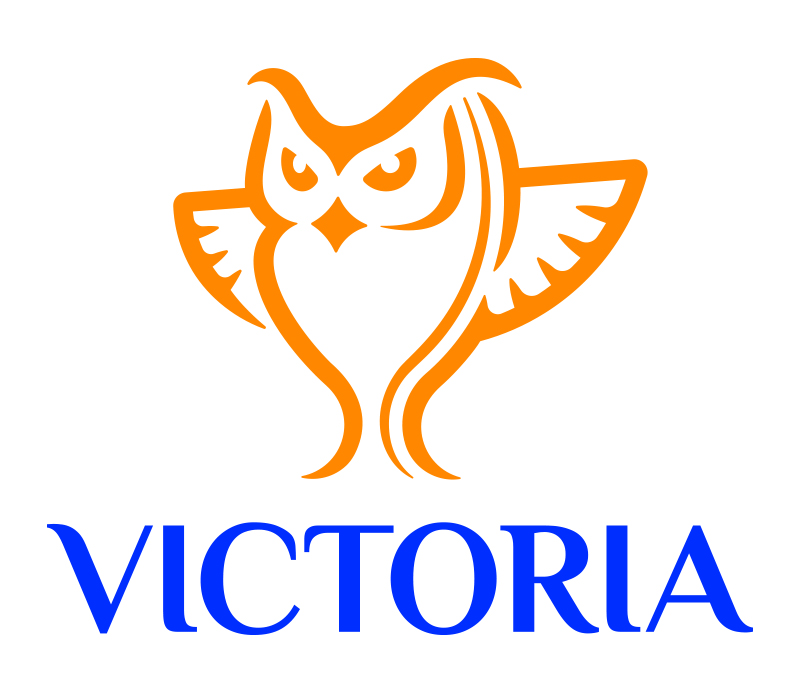 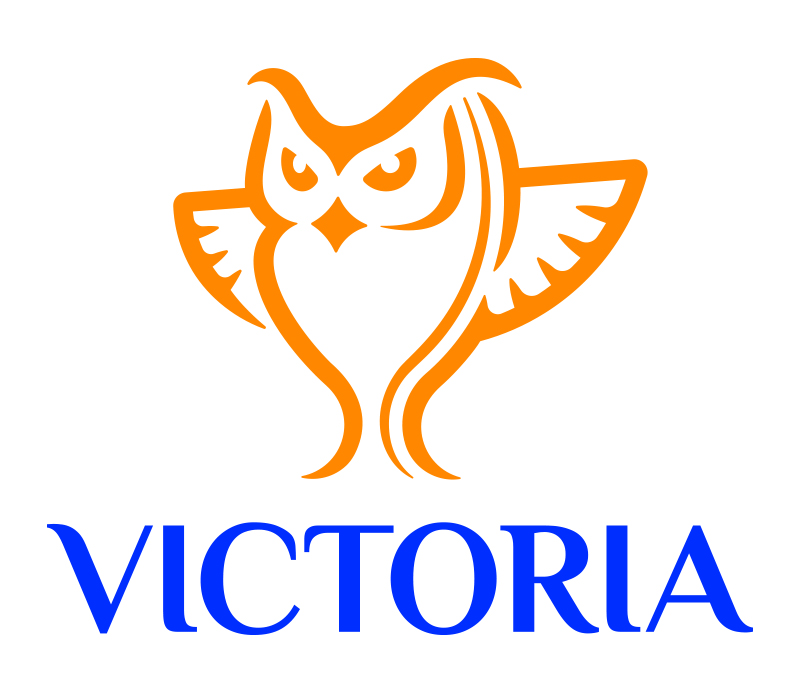 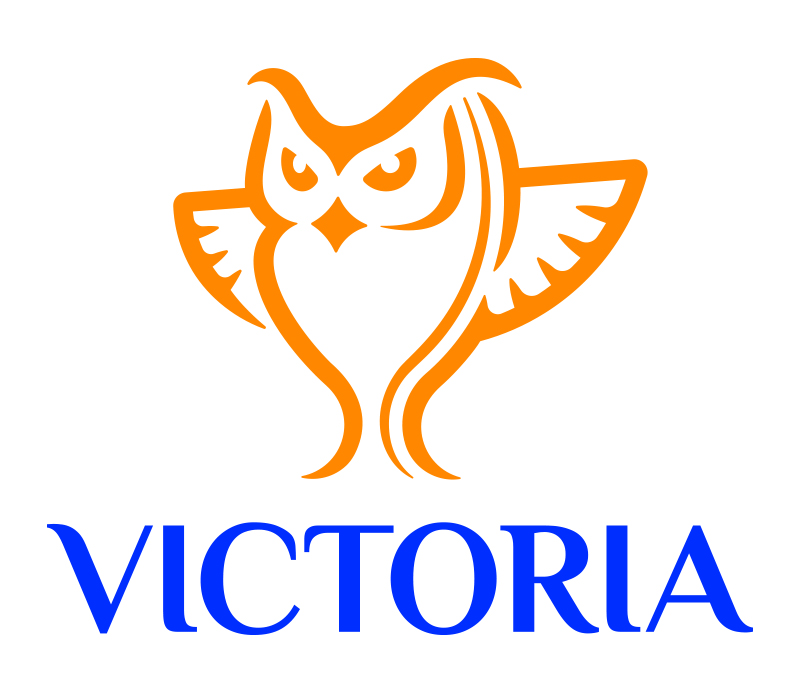 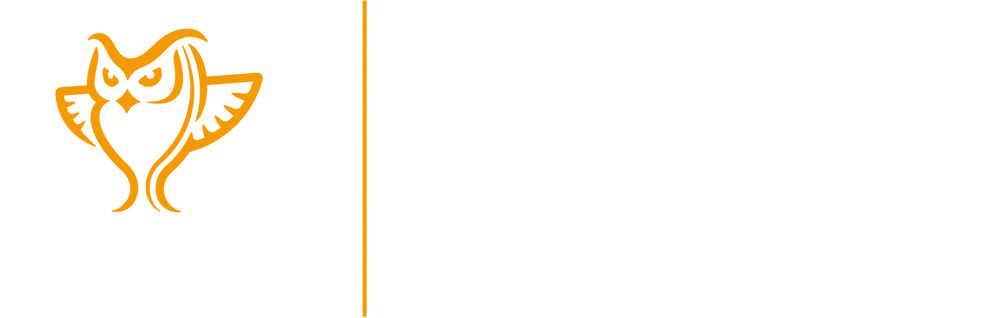 EDIS 2020 - 2024
EDUCATION IN SPORT
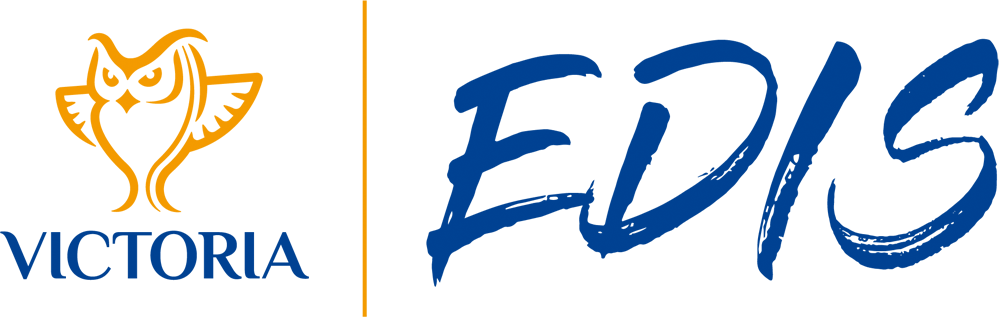 EDIS je vzdělávací platforma VICTORIA VSC, která umožňuje umístění textů, videí a dalších materiálů s možností filtrace podle klíčových slov. Pro projekt bude vytvořen samostatný prostor.

V plánu rozšíření o projekt „Aktivní škola“ – společný systém dalšího vzdělávání učitelů na vysokých školách.

Hlavní výstup projektu: 
Systém kurzů celoživotního vzdělávání zaměřený na zvyšování kompetencí v oblasti TV, sportu a rozvoje pohybových aktivit.

Výchozí dokumenty:
EDIS: https://edis.vsc.cz/
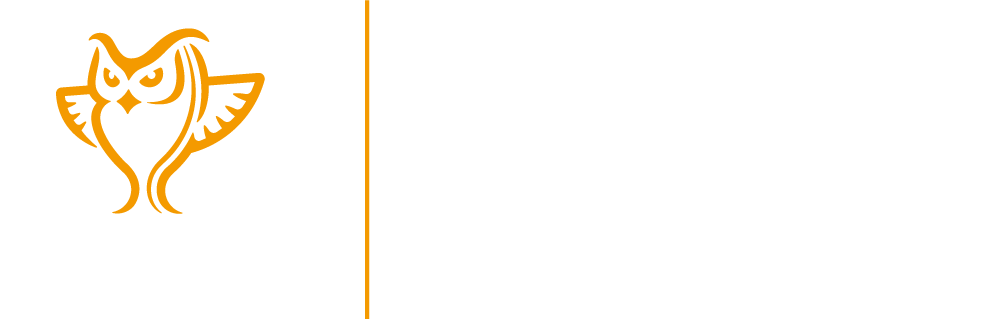 UNIS 2020 - 2024
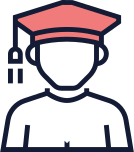 Systém financování projektu
Přímá podpora sportovců

Stipendia pro sportovce zařazené do VICTORIA VSC
Návrh na zařazení dle platných kritérií a následné schválení příslušného svazu
Výše stipendia 5 – 15 tis. Kč/měsíc s ohledem na sportovní výkonnost
Výplata stipendií probíhala kvartálně
Podpora prostřednictvím Výzvy MŠMT

Vyhlášení Výzvy na podporu studentů s mimořádnou sportovní výkonností
Celková alokace Výzvy v průběhu let cca 15 – 17 mil Kč
Servisní podpora vybraných sportovců při studiu VŠ
Aktivace spolupráce se středními školami s důrazem na sportovní gymnázia
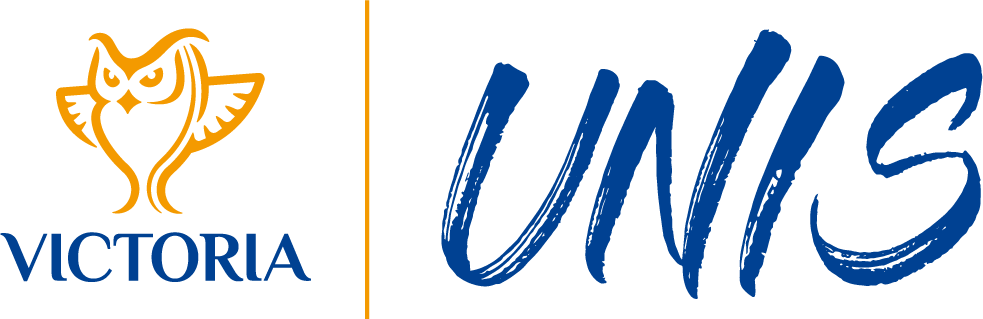 Cíl podpory rozvoje vysokoškolského sportu
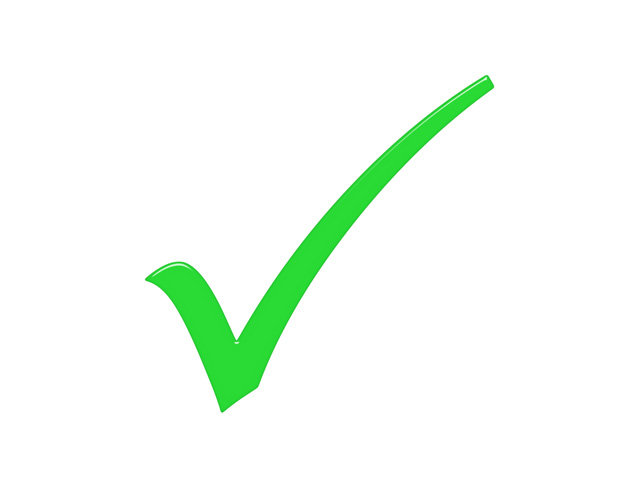 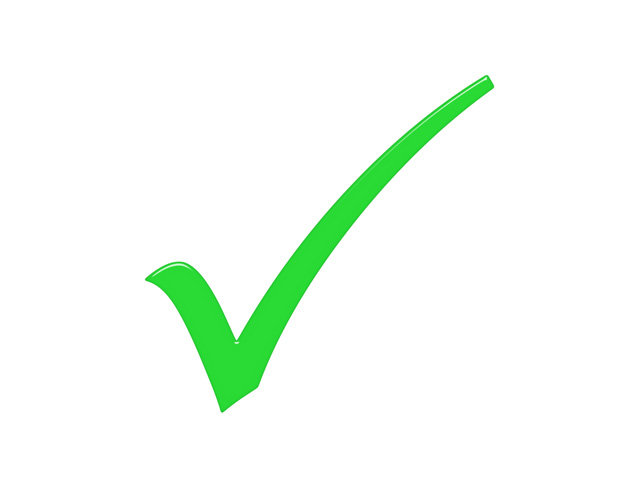 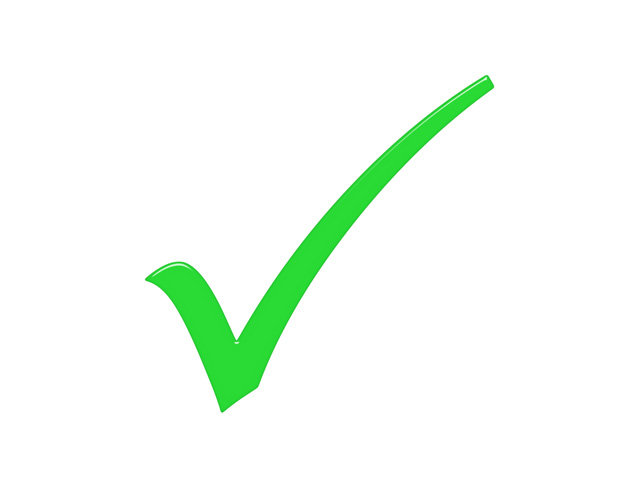 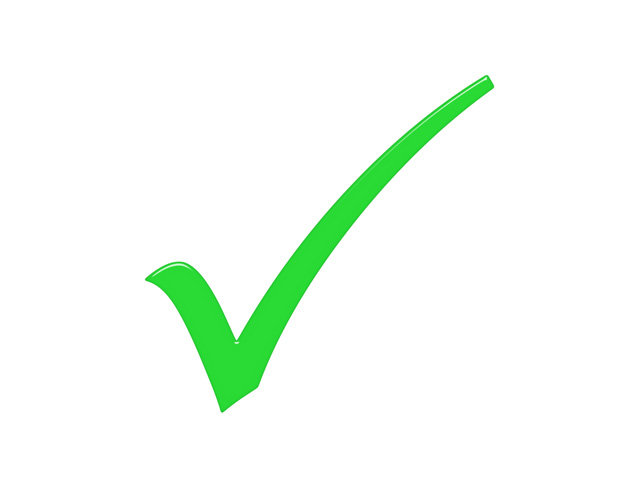 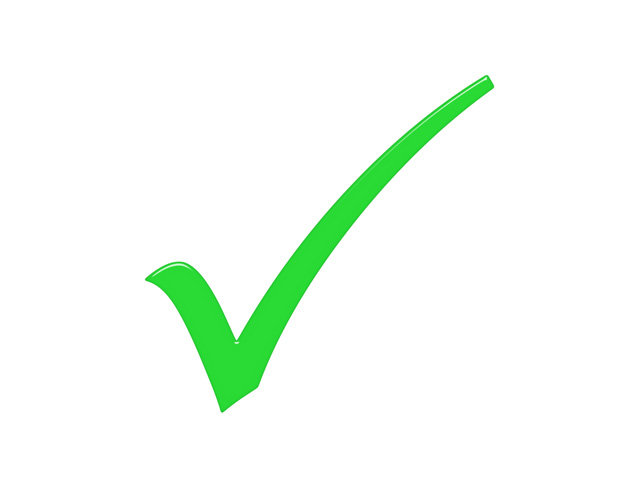 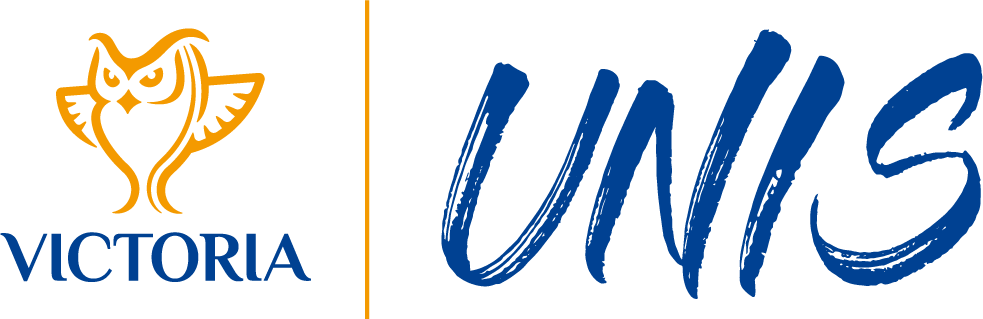 Cíle vysokých škol zapojených do programu
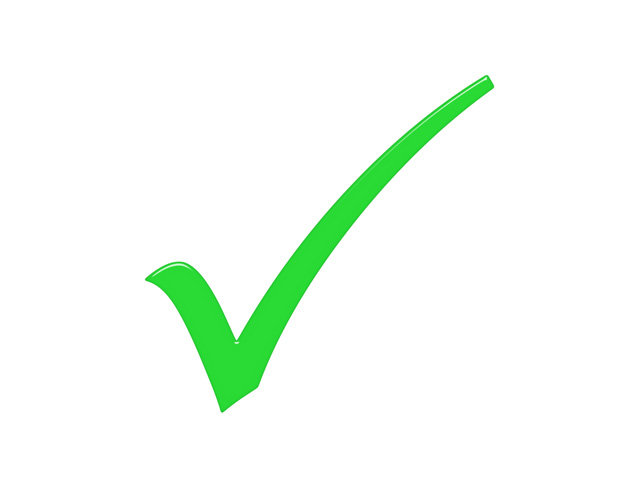 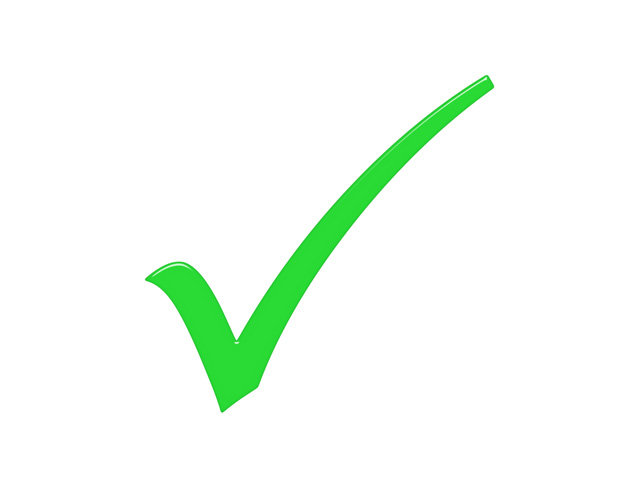 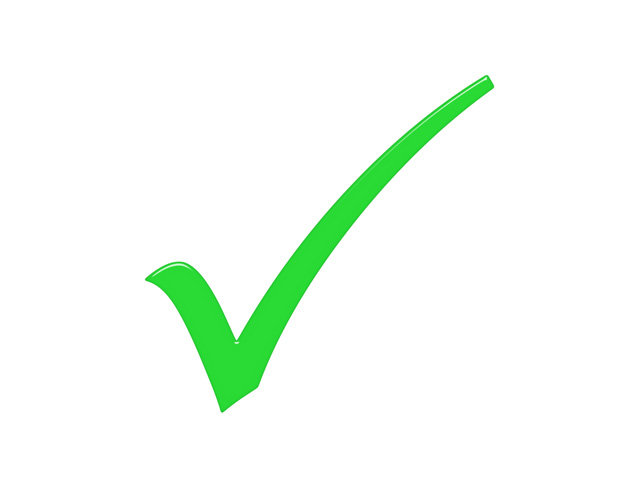 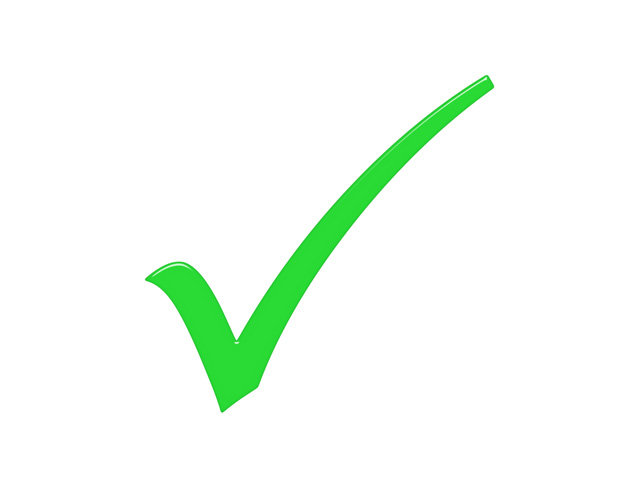 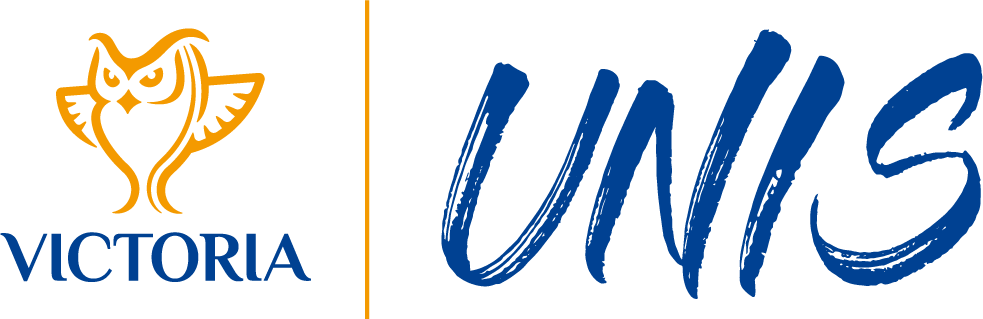 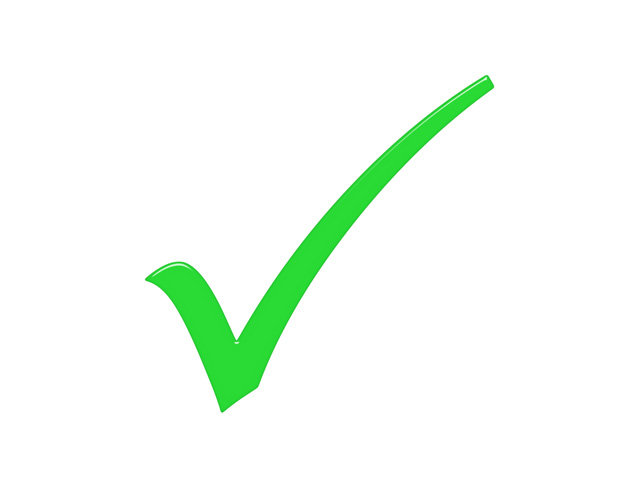 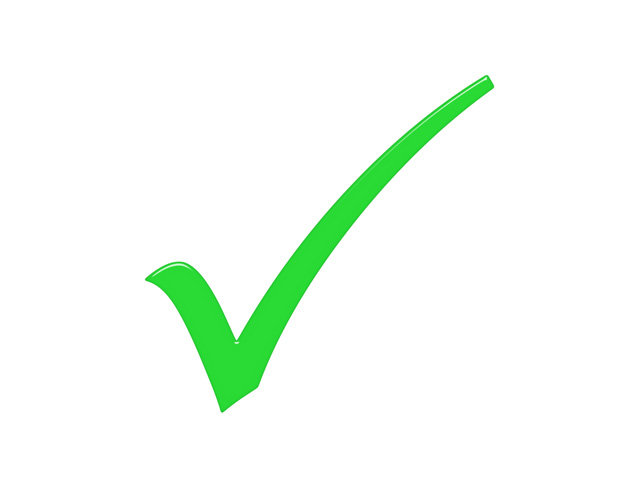 https://www.vsc.cz/projekt-unis
Stipendijní program UNIS
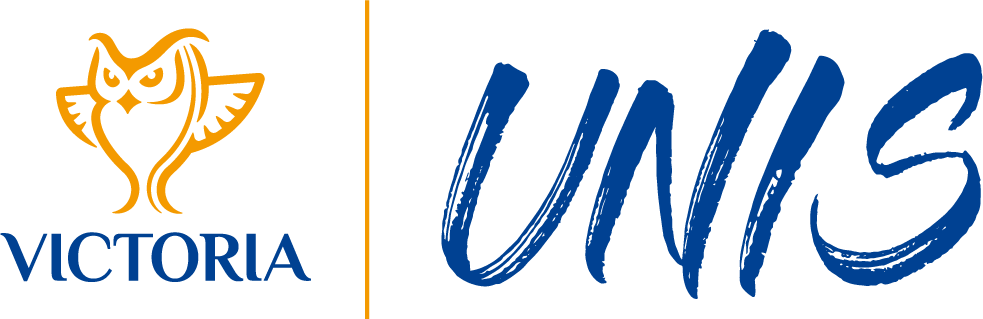 Výhody

Nezdaněný příjem
Kompenzace za nízký počet tabulkových míst
Roční „jistota“
Aktivace vysokoškolského sportu
Jedinečný skutečný „náš“ benefit
Nízké podmínky pro splnění a dosažení stipendia
Nevýhody

Platba kvartálně
Upřednostňování studia před sportem
Fluktuace sportovců
Nemožnost zařadit sportovce „mimořádně“
Péče i o sporty, které neměly kmenovou příslušnost ve VICTORIA VSC
Časový nesoulad se systémem zařazení do kmenové sekce VICTORIA VSC
Stipendijní program UNIS – proč už není?
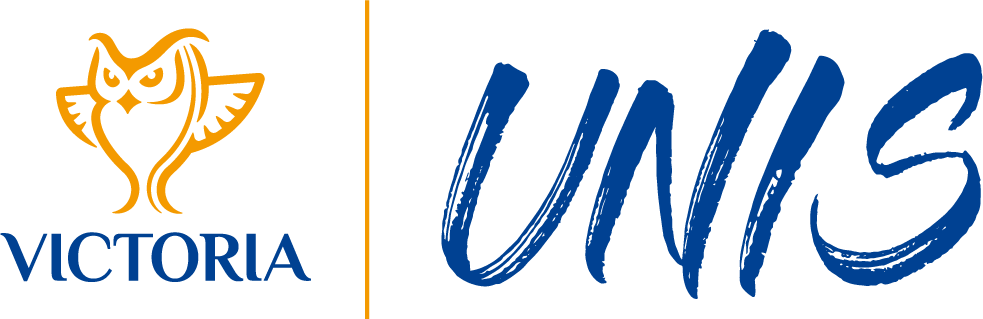 Historická role MŠMT - koordinace RSC, podpora všech sportovních svazů, atd. → od roku 2019 projekt UNIS
Novela Zákona o podpoře sportu (2019) a nová role MŠMT
Mládež v pohybu a ve zdraví – nové klíčové aktivity v oblasti vysokoškolského sportu (organizační zabezpečení podpory duální kariéry sportovců + zaměření na podporu nesportujících studentů)
Pravidla RSC (rozdělení sportů do jednotlivých RSC + nemožnost vyplácení stipendia pouze pro sportovce VICTORIA VSC)
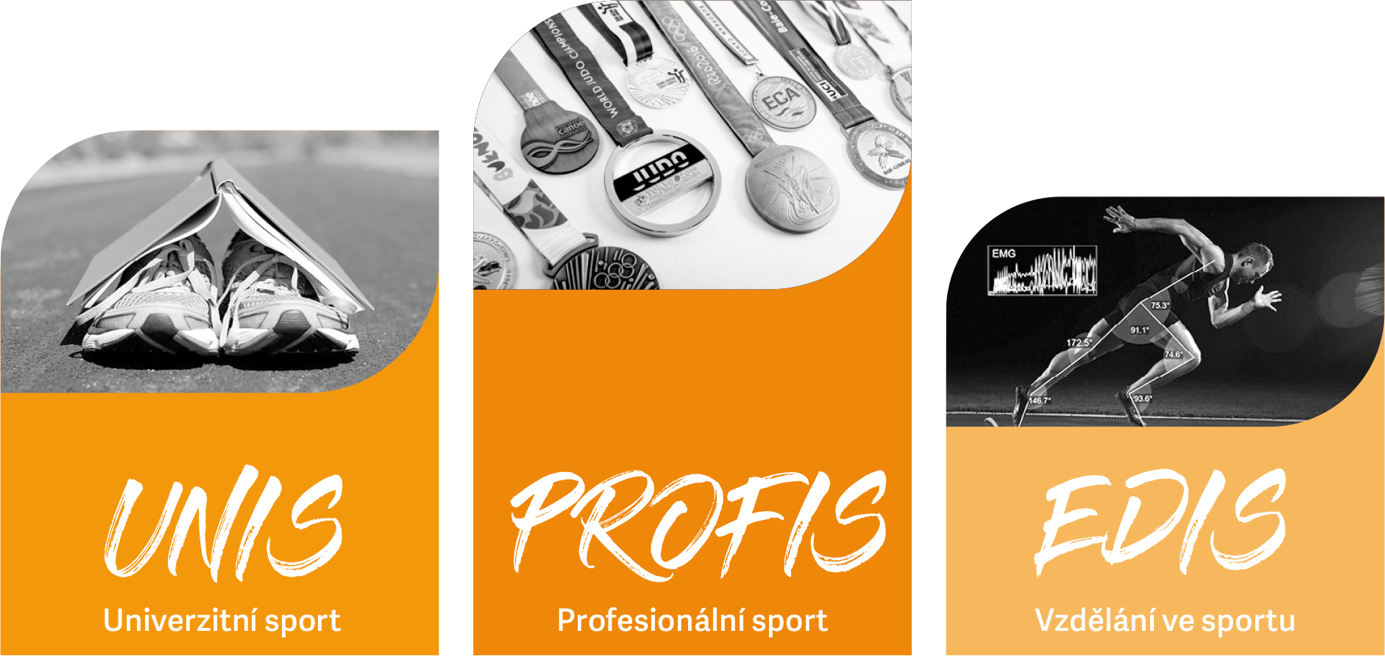 Role VICTORIA VSC 2025 - 2028
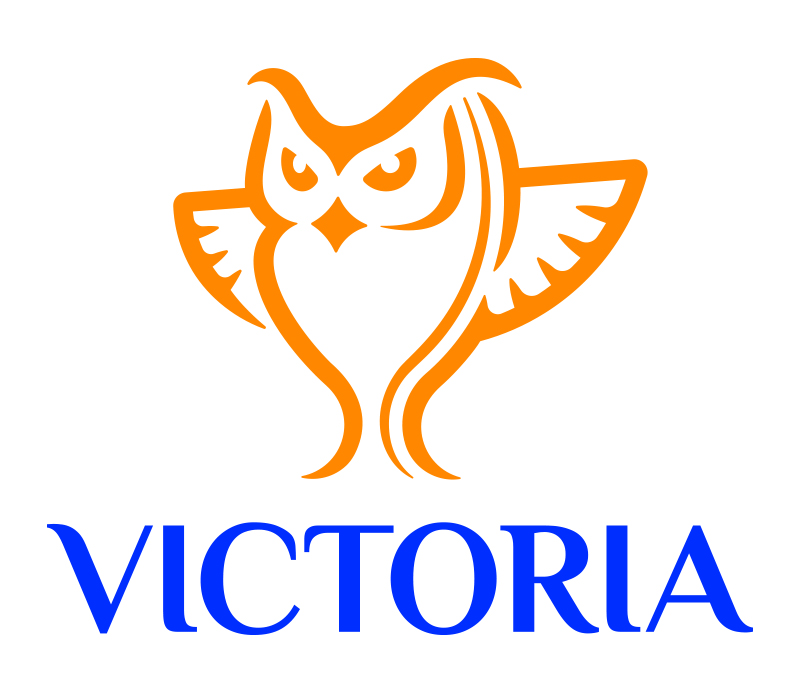 Role VICTORIA VSC
PROFIS - Podpora reprezentace ČR, refinancování stipendijního programu
UNIS – dotační program pro VŠ otevřen pro všechny „sportující studenty“ viz Výzva UNIS 2025
EDIS -  nad rámec vzdělávání a metodické činnosti pro vrcholový sport nově koordinační a metodická role při tvorbě nabídky vysokých škol v oblasti krátkodobých školení zaměřených na moderní a inovativní prvky pohybových aktivit v rámci konceptu „Aktivní škola“. 
Výchozí dokumenty: 
Pravidla RSC: https://nsa.gov.cz/vlada-schvalila-pravidla-cinnosti-resortnich-sportovnich-center/
Plán podpory pohybu: 
https://msmt.gov.cz/uploads/O_200/Mladez_v_pohybu_2024_2028_metodika/Plan_podpory_pohybu_deti_zaku_a_studentu_2024_2028.pdf
Aktivní škola: https://www.csicr.cz/CSICR/media/Prilohy/2023_p%c5%99%c3%adlohy/Dokumenty/MD_Aktivni-skola_Inspirace-pro-podporu-pohybovych-aktivit.pdf
Výzva UNIS 2025: https://msmt.gov.cz/sport-1/vyhlaseni-podpory
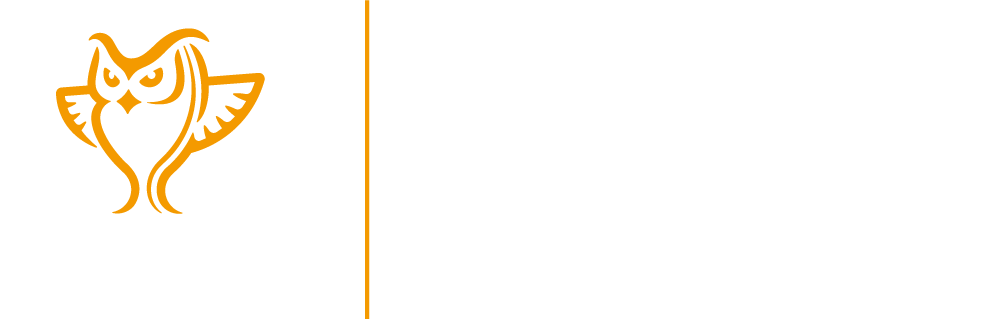 UNIS 2025 - 2028
Cíl nové podpory rozvoje vysokoškolského sportu
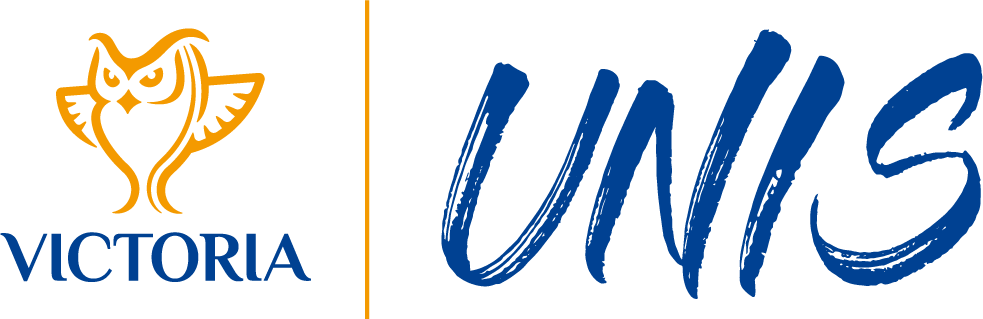 Cíle vysokých škol zapojených do programu
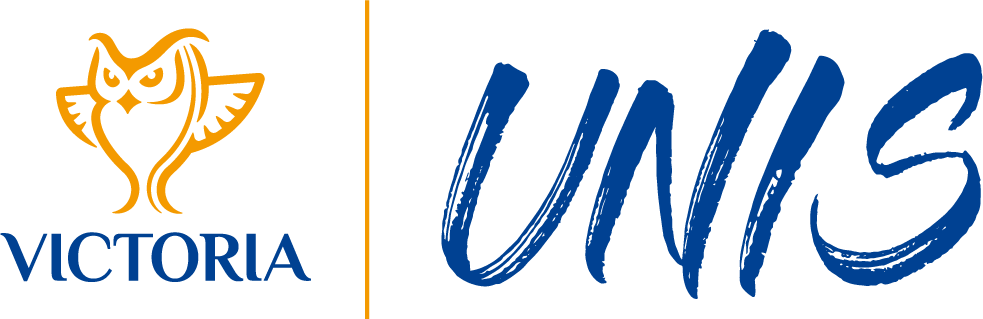 Healthy campus FISU
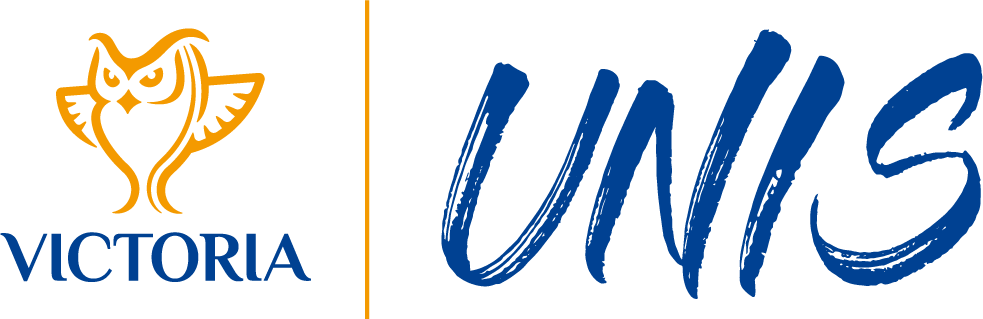 Iniciativa organizovaná Mezinárodní federací univerzitního sportu (FISU)
Cílem zlepšit zdraví a pohodu studentů a univerzitních komunit po celém světě.
Program poskytuje univerzitám systematické pokyny a nástroje pro podporu zdravého životního stylu na kampusech.
Univerzity jsou hodnoceny na základě 100 kritérií v sedmi oblastech:

 Fyzická aktivita a sport
 Výživa
 Prevence nemocí
 Duševní a sociální zdraví
 Rizikové chování
 Životní prostředí, udržitelnost a sociální odpovědnost
 Management zdravého kampusu

Program byl spuštěn v květnu 2020 a od té doby se do něj zapojilo více než 70 univerzit z 37 zemí
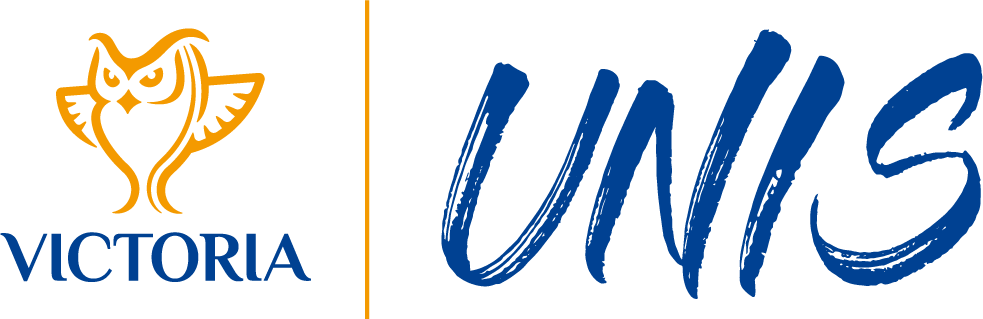 UNIS 2025 – změny projektu
Úvodní ustanovení
Nově vytvořena definice sportující student: „Studentem s mimořádnou sportovní výkonností se rozumí reprezentant České republiky nebo sportovec zařazený v jednom z resortních sportovních center v ČR (dále též “ sportující student“)“.
Sportujícím studentem se rozumí student s aktuálně platnou reprezentační smlouvou nebo potvrzením o zařazení do některého z resortních sportovních center v ČR.

Povinnosti příjemce: 
Řídící činnost
Evidovat podporované sportující studenty dle přílohy.
Propagační činnost
Vytvořit webové prostředí VŠ s ucelenými informacemi ohledně projektu UNIS včetně pravidel pro zařazení a nabídky aktivit v oblasti duální kariéry.
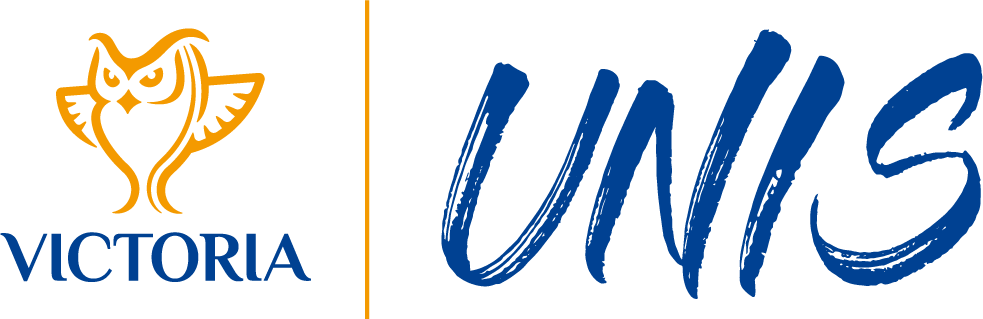 UNIS 2025 – změny projektu
Nově vytvořena definice sportující student: „Studentem s mimořádnou sportovní výkonností se rozumí reprezentant České republiky nebo sportovec zařazený v jednom z resortních sportovních center v ČR (dále též “ sportující student“)“.
Povinnosti příjemce: 
Evidovat podporované sportující studenty dle přílohy č. 5 Výzvy.
Vytvořit webové prostředí VŠ s ucelenými informacemi ohledně projektu UNIS včetně pravidel pro zařazení a nabídky aktivit v oblasti duální kariéry. 
Povinnost vyplnit dotazník Analýzy kvality, dostupnosti a potřebnosti sportovišť VŠ. 
Spolupracovat se zástupci sportovních svazů a jednotlivých resortních sportovních center v ČR při zajišťování podmínek duální kariéry sportujících studentů.


Odstraněna povinnost hodnotit sportovce dle naplňování cílů (souvisí se změnou strategie zařazování sportovců).
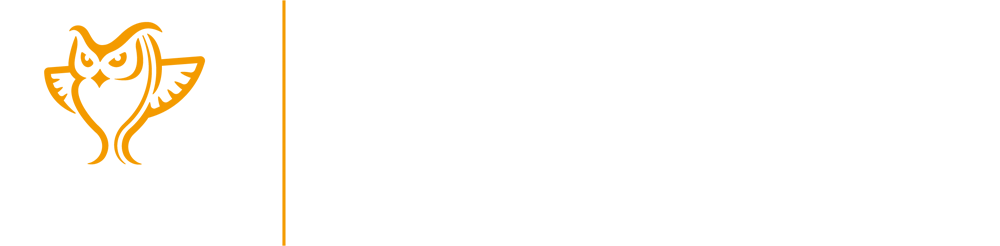 Strategie 2025+
Hlavní body strategie
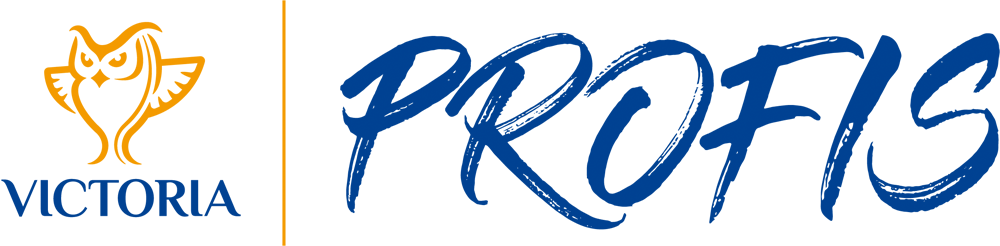 Zaměření pouze na sporty přidělené dle dokumentu „Pravidla činnosti RSC“.
Profesionalizace - centrální podpora sportovců zařazených do VICTORIA VSC prostřednictvím hlavních strategických rozvojových oblastí (výživa, suplementace, mentální příprava, posílení realizačních týmů).
Goals4Victory – nástroj pro řízení cílů sportovců a realizačních týmů.
Osobnostní rozvoj sportovců a členů realizačních týmů.  
Zkvalitnění zázemí pro přípravu sportovců zařazených do VICTORIA VSC.
Rekonstrukce sídla organizace VICTORIA VSC.
Nový program pro studující sportovce z kmenových sekcí VICTORIA VSC.
Nejen vítězství…
victoriavsc.cz
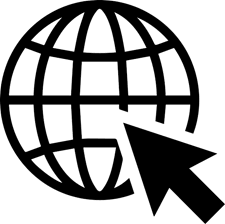 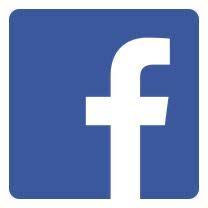 VICTORIA VSC